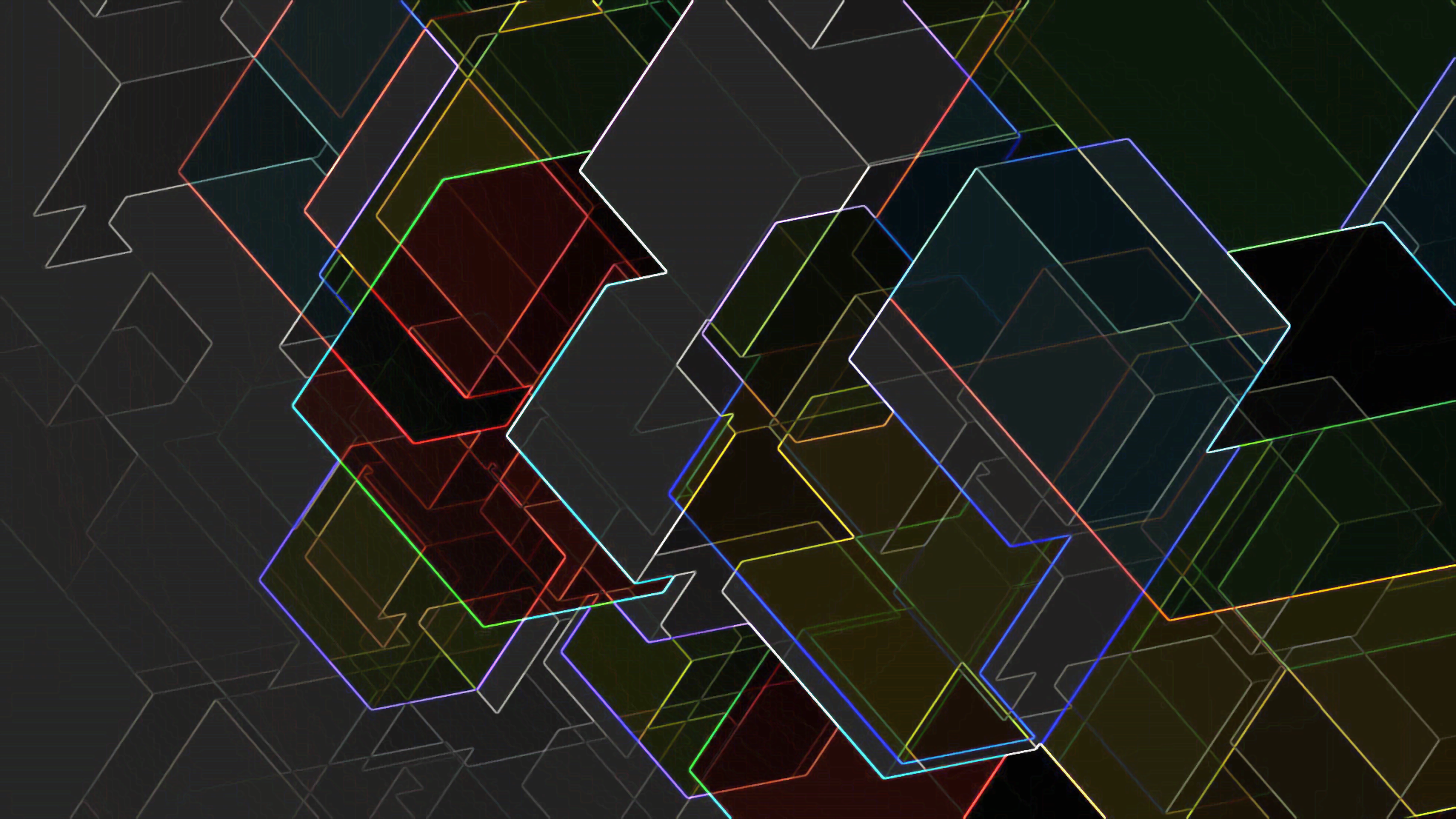 Subject: PLANNING OF NEW TOWN
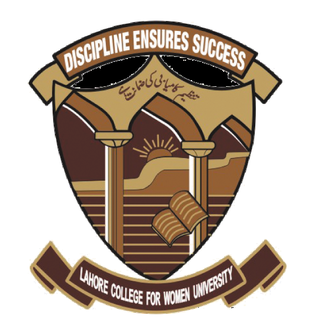 Siddiqa Amin  (Assistant Professor)
Department of City and Regional Planning,
Lahore College for Women University
LECTURE NO.1
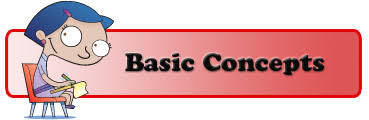 2
Siddiqa Amin
2) HISTORICAL DEVELOPMENT OF NEW TOWNS
The new-town movement was anticipated by Ebenezer Howard in the early 20th century. 
first official new towns were proposed in Britain's New Towns Act of 1946. 
The idea found favor in other countries, especially in the U.S., Western Europe, and Soviet Siberia. 
New towns outside Britain often failed to incorporate enough of the mixed-use atmosphere that gives town vitality.
However, a dramatic increase in commuting and use of the car increased the need for new towns to be self-contained.
3
Siddiqa Amin
3)		IMPORTANCE OF NEW TOWN
A planned community, or planned city, is any community that was carefully planned from its inception and is typically constructed in a previously undeveloped area. 
This contrasts with settlements that evolve in a more ad-hoc fashion. 
Land use conflicts are less frequent in planned communities since they are planned carefully.
New Towns are not problematic. On the contrary: they are often well loved by their inhabitants and function very well. 
Some of them are still faced with large-scale building programmes and will grow further over the next decades. Others have stopped growing for some time past. 
Both kinds of New Towns share the challenge of re-developing for the first time the oldest areas of their carefully planned urban environment. 
New-Town districts attract mainly middle class settlers, drawn by the peaceful and safe living environment and the spacious, reasonably priced houses.
4
Siddiqa Amin
4)	ESSENTIALS OF A NEW TOWN
Each particular town or city will have some special characteristic or distinctive feature, which will influence and dominate the whole design. 
The social, civic, and industrial character of the city, and its situation and general topographical character have all to be carefully considered, and given their proper importance and place in the design. 
While some special feature is almost bound to predominate, there are still many features common to all cities; and it is possible to lay down something like general rules, while recognizing that exceptions will have to be made in particular cases,
Among the first essentials for all well-planned towns are:-
The provision of an adequate water supply.
5
Siddiqa Amin
Conti………….
An efficient sewerage and drainage system.
Proper sanitary arrangements, scavenging, removal and disposal of house refuse.
The construction of main, secondary, and residential roads, streets and bridges.
A railway system, tramways, or other means of communication.
Gas and electricity for lighting or power, and hydraulic or other forms of power.
The provision of parks recreation grounds, and open spaces.
Public, industrial, and residential buildings, the necessity for architectural and artistic treatment of the public and private buildings, parks, etc.
6
Siddiqa Amin